Individualized Day Supports: Supporting a Successful Launch of this New Service
DC DDA Webinar for Providers and DDA Staff
May 27, 2014
Welcome
After today, we will be transitioning from webinars to monthly Community of Practice teleconferences

Future CoP teleconferences will be the third Friday of every month, from 10:00am to 12:00pm.

Please save these dates and ensure other key staff also have these dates
Important Updates from DDA
The FAQ has been updated – questions from March training day have been answered

Visit DDA’s dedicated webpage for IDS

http://dds.dc.gov/page/individualized-day-supports-toolkit
On-Going Community Integration Plan
Due 30 calendar days after service start date

Transmit via email to DDA Service Coordinator

Service Coordinator will review, verify completeness and upload CIP into MCIS

Form introduced today must be used by all IDS providers
On-Going Community Integration Plan
If you have passed the 30 calendar day deadline for someone you are already delivering IDS to, you have 7 calendar days from today (May 27) to submit the On-Going Community Integration Plan
On-Going Community Integration Plan
Updated On-Going CIP should be transmitted to the Service Coordinator via email whenever:

A significant change(s) is made to the CIP

Otherwise quarterly, along with the quarterly report

DDA expects more frequent changes will be made during the first quarter/year of service, as you get to know the person and the community opportunities that are the best fit for the person
Making Changes to the On-Going CIP
Always document in notes any changes that are made to the On-Going CIP and why.

Always document in notes any deviations to the schedule in the On-Going CIP and reasons for this.

Only a significant change(s) requires the IDS provider to submit the updated On-Going CIP to the Service Coordinator via email
What counts as a “Significant” Change?
A person’s IDS authorization is changed – increased or reduced

A person’s goal(s) change which results in a change in activities and the related skill goals for those activities

A person’s schedule of activities is significantly changed
Page One
Page Two
Page Three
Page Four
Page Five
Pages 6-7-8
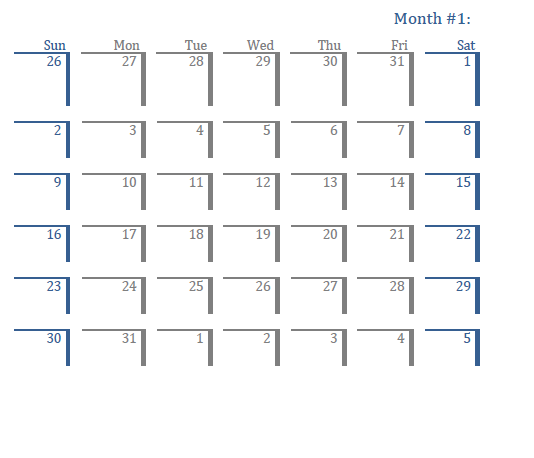 Page 9
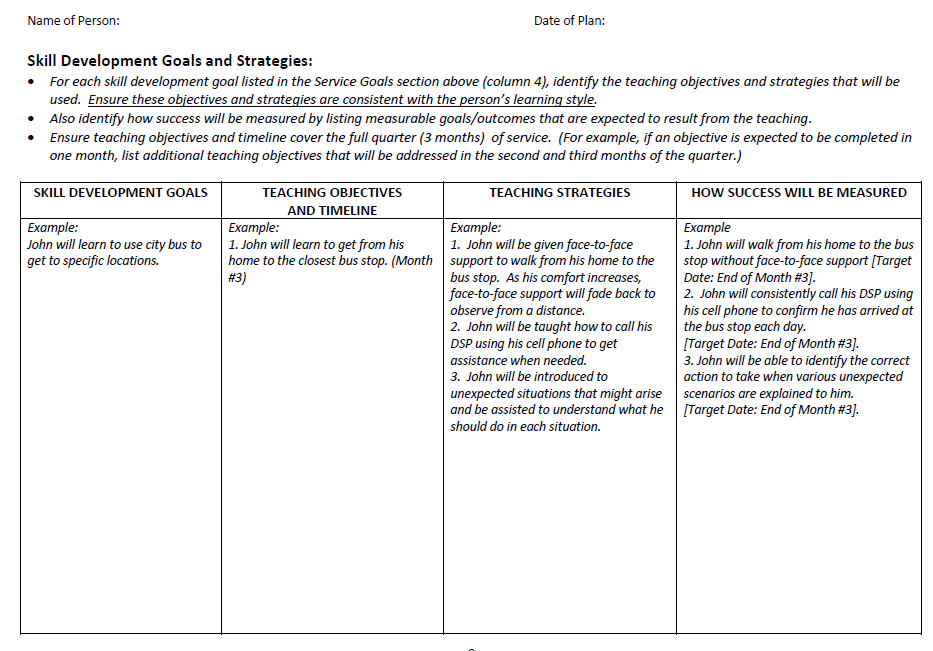 Page 10
Page 11
Join Us for CoP Monthly Calls
Future CoP teleconferences will be the third Friday of every month, from 10:00am to 12:00pm.

Please save these dates and ensure other key staff also have these dates

Next CoP Call is Friday, June 20, 2014

10:00am to 12:00pm

Please suggest topics that you’d like to discuss by emailing Genni Sasnett   gsasnett@hotmail.com